The Landing page( samples)
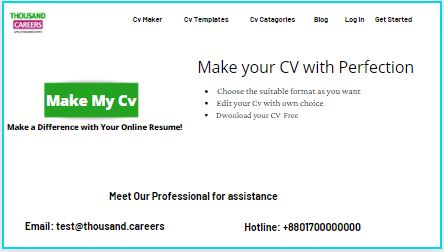 After Clicking the “Make MY CV” button, the users will get the following table of registration ( sample)
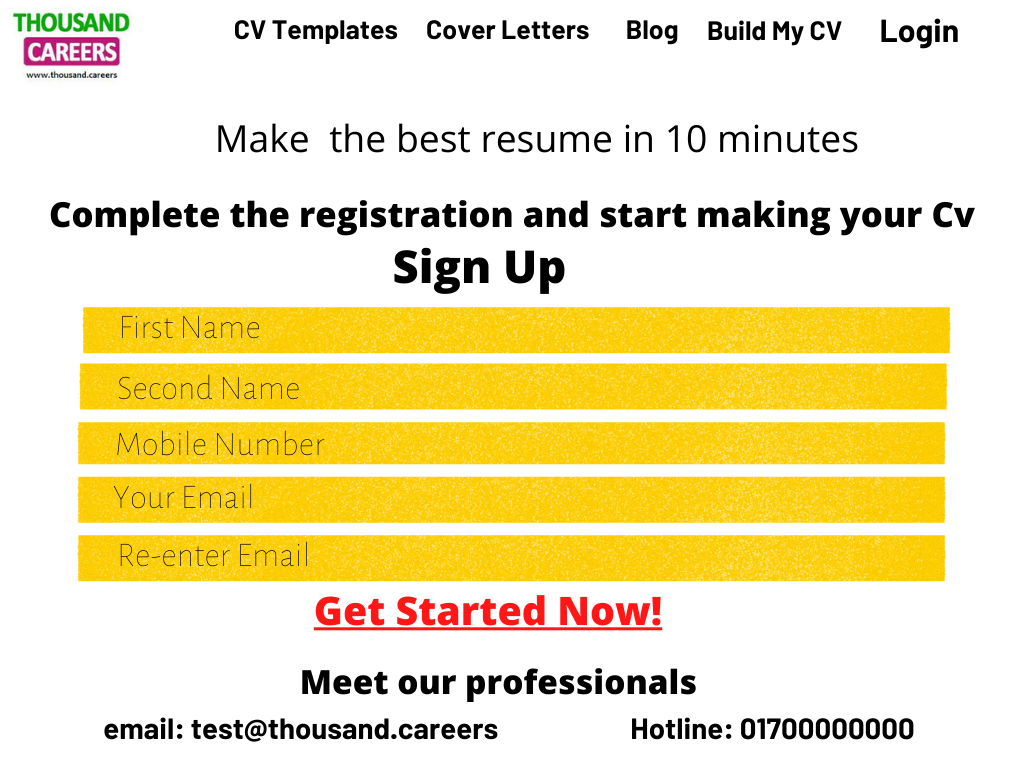 After completing the registration, user will be taken to the following page of CV making( sample)
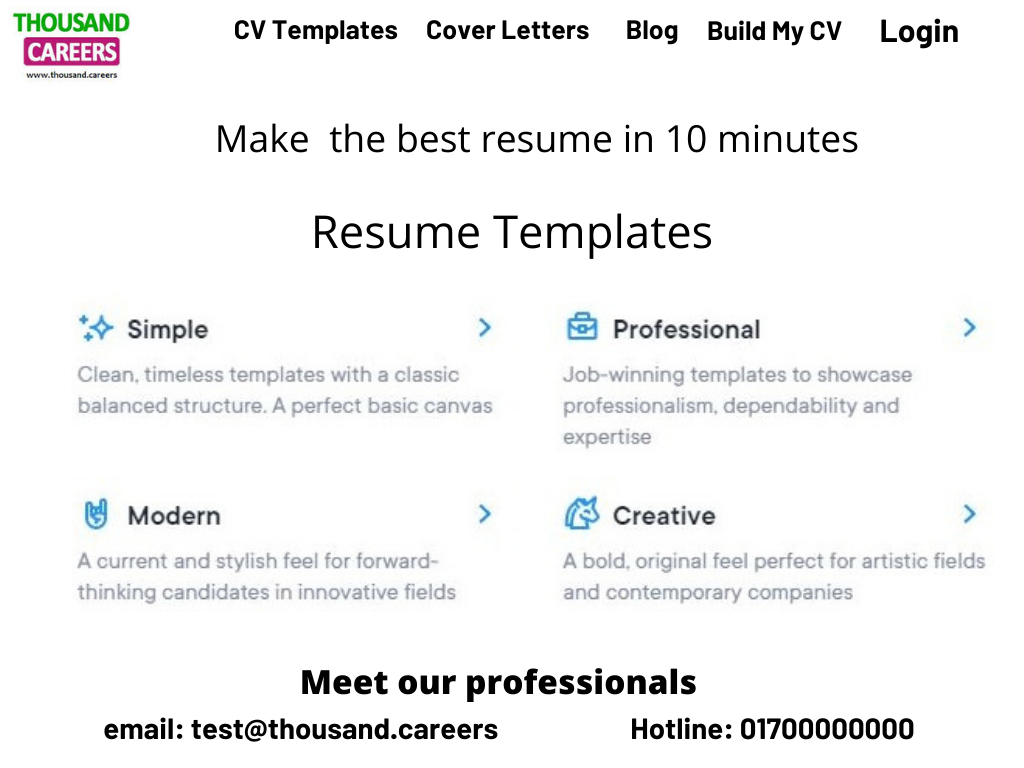 Once the user click any sample, they will take to the desired CV making page( e.g.: simple, professional etc.)  that will have structured in our TC site. Users can easily make their cv there and able to download them in pdf format later.
Our present CV-making format is a good example of simple templates. We can make other few templates like Professional, modern, etc. to make our site more attractive for the users ( Modern or creative type templates can be kept paid for the users as well)
   
I have visited different resume making sites to gather ideas and the following sites seem fantastic to me:
https://cvmkr.com/ 
https://novoresume.com/
https://resume.io/
https://www.coolfreecv.com/builder-creator-cv